Sec. 4.4:  SAS
Consider a relationship involving two sides of a triangle and the angle they form, their included angle.
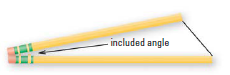 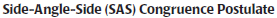 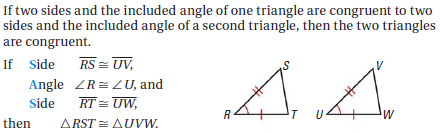 SAS Interactive Web Activity
Recap of Triangle Congruence Postulates and Theorems
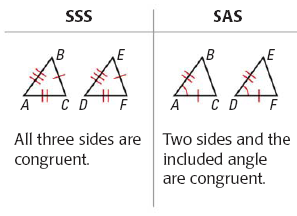